CS162Operating Systems andSystems ProgrammingLecture 21 Layering,E2E Argument
April 12th, 2017
Prof. Ion Stoica
http://cs162.eecs.Berkeley.edu
Example: What’s in a Search Query?
DNS 
Servers
Datacenter
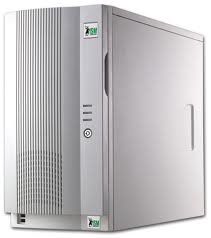 DNS
request
create
result
page
Search
Index
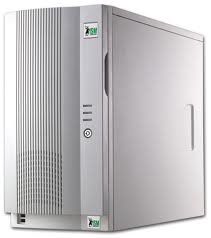 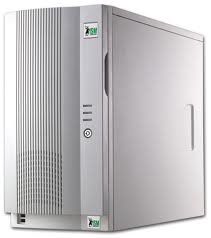 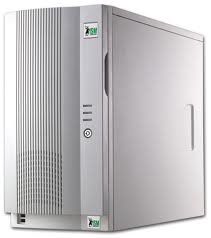 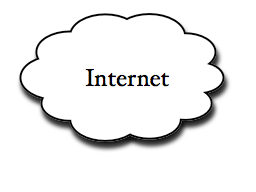 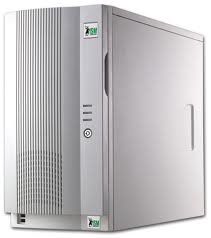 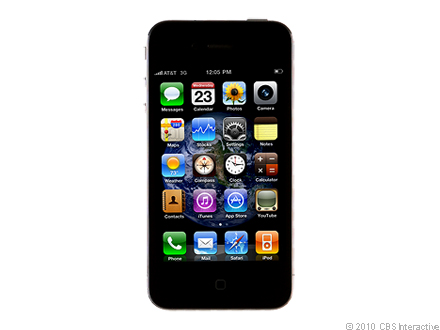 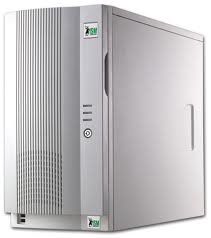 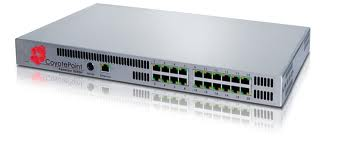 Load
balancer
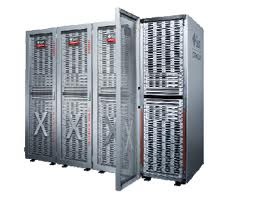 Ad Server
Complex interaction of multiple components in multiple administrative domains
Goals for Today
Layering
End-to-end arguments
Some slides generated from Vern Paxson and Scott Shenker lecture notes
Why is Networking Important?
Virtually all apps you use communicate over network
Many times main functionality is implemented remotely (e.g., Google services, Amazon, Facebook, Twitter, …)

Thus, connectivity is key service provided by an OS
Many times, connectivity issues  among top complaints
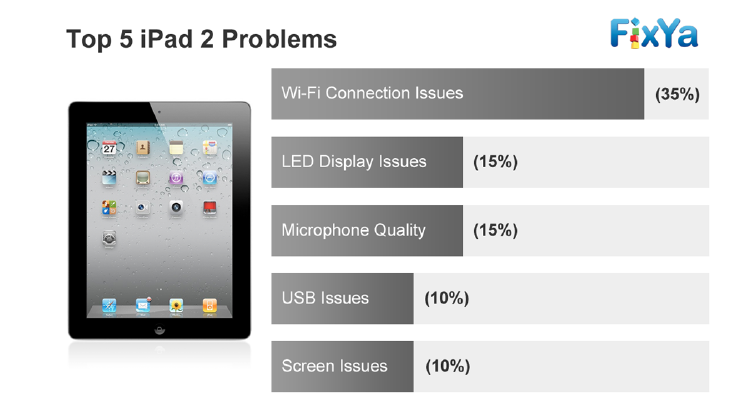 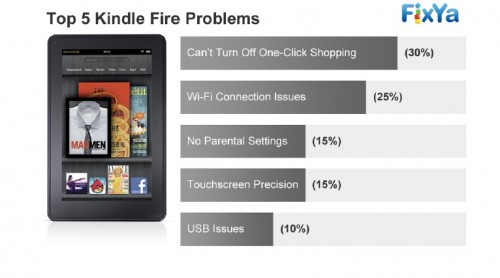 Why is Networking Important?
Virtually all apps you use communicate over network
Many times main functionality is implemented remotely (e.g., Google services, Amazon, Facebook, Twitter, …)

Thus, connectivity is key service provided by an OS
Many times, connectivity issues  among top complaints 

Some of the hottest opportunities in the OS space: 
Optimize OS for network elements (e.g., intrusion detection, firewalls)
OSes for Software Defined Networks (SDNs)
Network Concepts
Network (interface) card/controller: hardware that physically connects a computer to the network
A computer can have more than one networking cards
E.g., one card for wired network, and one for wireless network
Process
A
Process
B
OS
OS
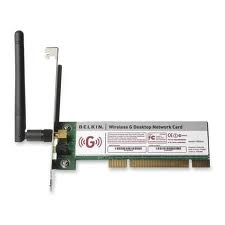 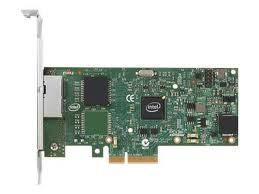 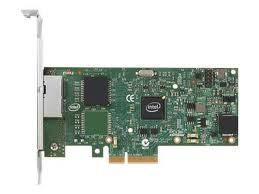 Network cards
Network Concepts (cont’d)
Typically, each network card is associated two addresses:
Media Access Control (MAC), or physical, address
IP, or network, address (can be shared by network cards on same host)
Process
A
Process
B
IP Addr3
MAC Addr3
IP Addr2
MAC Addr2
OS
OS
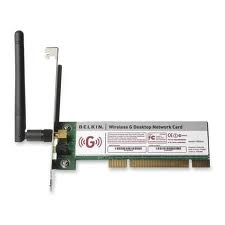 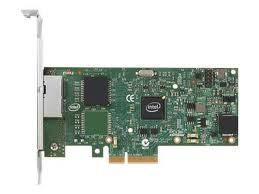 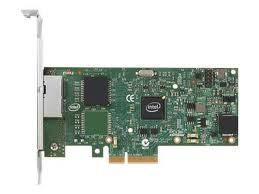 IP Addr1
MAC Addr1
Network cards
Network Concepts (cont’d)
MAC address: 48-bit unique identifier assigned by card vendor
IP Address: 32-bit (or 128-bit for IPv6) address assigned by network administrator or dynamically when computer connects to network
Process
A
Process
B
IP Addr3
MAC Addr3
IP Addr2
MAC Addr2
OS
OS
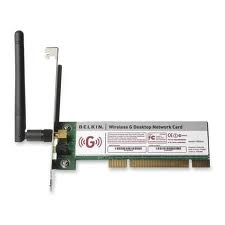 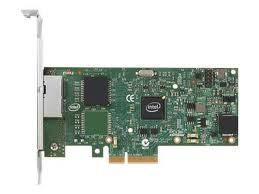 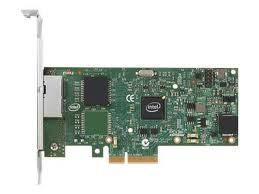 IP Addr1
MAC Addr1
Network cards
Network Concepts (cont’d)
Connection: communication channel between two processes
Each endpoint is identified by a port number
Port number: 16-bit identifier assigned by app or OS
Globally, an endpoint is identified by (IP address, port number)
Process
A
Process
B
Connection
PortA
PortB
IP Addr3
MAC Addr3
IP Addr2
MAC Addr2
OS
OS
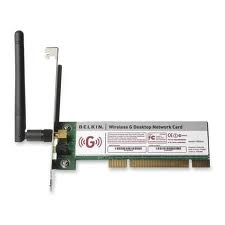 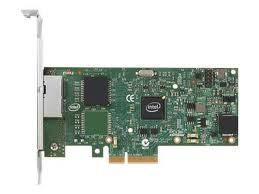 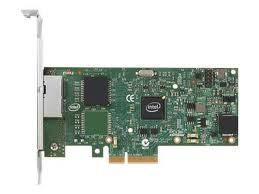 IP Addr1
MAC Addr1
Network cards
Main Network Functionalities
Delivery: deliver packets between any two hosts in the Internet
E.g., how do you deliver a packet from a host in Berkeley to a host in Tokyo?
Reliability: tolerate packet losses
E.g., how do you ensure all bits of a file are delivered in the presence of packet loses?
Flow control: avoid overflowing the receiver buffer
Recall our bounded buffer example: stop sender from overflowing buffer
E.g., how do you ensure that a sever that can send at 10Gbps doesn’t overwhelm a 4G phone?
Congestion control: avoid overflowing the buffer of a router along the path
What happens if we don’t do it?
Protocol Standardization
Ensure communicating hosts speak the same protocol
Standardization to enable multiple implementations
Or, the same folks have to write all the software
Standardization: Internet Engineering Task Force
Based on working groups that focus on specific issues
Produces “Request For Comments” (RFCs)
Promoted to standards via rough consensus and running code
IETF Web site is http://www.ietf.org
RFCs archived at http://www.rfc-editor.org
De facto standards: same folks writing the code
P2P file sharing, Skype, <your protocol here>…
Layering: The Problem
Many different applications
email, web, P2P, etc.

Many different network styles and technologies
Circuit-switched vs packet-switched, etc.
Wireless vs. wired vs optical, etc.

How do we organize this mess?
HTTP
Radio
The Problem (cont’d)
SSH
NFS
Skype
Application
Coaxial 
cable
Fiber
optic
Transmission
Media
Re-implement every application for every technology?
No! But how does the Internet design avoid this?
Solution: Intermediate Layers
Introduce intermediate layers that provide set of abstractions for various network functionality & technologies
A new app/media implemented only once
Variation on “add another level of indirection”
HTTP
SSH
NFS
Skype
Application
Intermediate 
layers
Coaxial 
cable
Fiber
optic
Packet
radio
Transmission
Media
Software System Modularity
Partition system into modules & abstractions:
Well-defined interfaces give flexibility
Hides implementation - thus, it can be freely changed
Extend functionality of system by adding new modules
E.g., libraries encapsulating set of functionality
E.g., programming language + compiler abstracts away not only how the particular CPU works …
… but also the basic computational model
Well-defined interfaces hide information
Isolate assumptions 
Present high-level abstractions
But can impair performance
Network System Modularity
Like software modularity, but:
Implementation distributed across many machines (routers and hosts)
Must decide:
How to break system into modules
Layering
What functionality does each module implement
End-to-End Principle
Where state is stored
Fate-sharing
We will address these choices in turn
Layering: A Modular Approach
Partition the system
Each layer solely relies on services from layer below 
Each layer solely exports services to layer above

Interface between layers defines interaction
Hides implementation details
Layers can change without disturbing other layers
Properties of Layers (OSI Model)
Service: what a layer does
Service interface: how to access the service 
Interface for layer above 
Protocol (peer interface): how peers communicate to implement the service
Set of rules and formats that specify the communication between network elements
Does not specify the implementation on a single machine, but how the layer is implemented between machines
OSI Layering Model
Open Systems Interconnection (OSI) model
Developed by International Organization for Standardization (OSI) in 1984
Seven layers 

Internet Protocol (IP)
Only five layers
The functionalities of the missing layers (i.e., Presentation and Session) are provided by the Application layer
Application
Presentation
Session
Transport
Network
Datalink
Physical
Application
Physical Layer (1)
Present.
Session
Transport
Service: move information between two systems connected by a physical link
Interface: specifies how to send and receive bits 
Protocol: coding scheme used to represent a bit, voltage levels, duration of a bit
Examples: coaxial cable, optical fiber links; transmitters, receivers
Network
Datalink
Physical
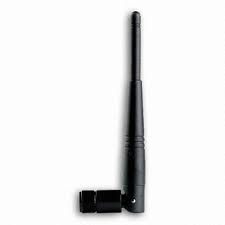 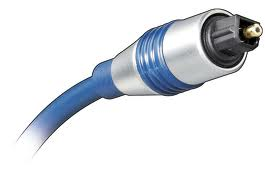 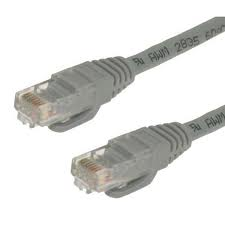 Datalink 
layer
Datalink 
layer
Transmission 
medium
Physical Layer
Physical Layer
101010100110101110
101010100110101110
Application
Datalink Layer (2)
Present.
Session
Transport
Network
Datalink
Service: 
Enable end hosts to exchange frames (atomic messages) on the same physical line or wireless link
Possible other services:
Arbitrate access to common physical media
May provide reliable transmission, flow control
Interface: send frames to other end hosts; receive frames addressed to end host
Protocols: addressing, Media Access Control (MAC) (e.g., CSMA/CD - Carrier Sense Multiple Access / Collision Detection)
Physical
Application
Datalink Layer (2)
Present.
Session
Transport
Each frame has a header which contains a source and a destination MAC address
MAC (Media Access Control) address
Uniquely identifies a network interface
48-bit, assigned by the device manufacturer
Network
Datalink
Physical
MAC Dest. Address
 MAC Src. Address
…
Network
Layer
Network
Layer
Datalink Layer
Datalink Layer
Frame
Hdr.
Frame Payload
Frame
Hdr.
Frame Payload
Physical Layer
Physical Layer
101010100110101110
101010100110101110
Application
MAC Address Examples
Present.
Session
Can easily find MAC addr. on your machine/device:
E.g., ifconfig (Linux, Mac OS X), ipconfig (Windows)
Transport
Network
Datalink
Physical
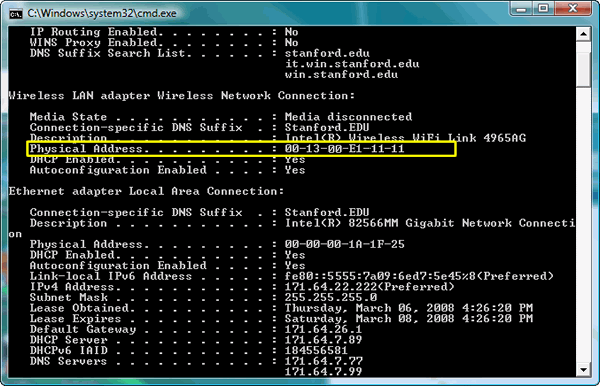 Wi-Fi MAC address
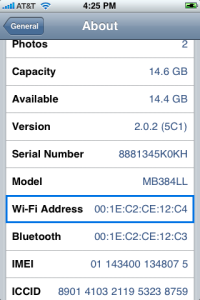 Wired/Ethernet MAC address
Application
Local Area Networks (LANs)
Present.
Session
Transport
LAN: group of hosts/devices that 
are in the same geographical proximity (e.g., same building, room) 
use same physical communication technology 
Examples:
all laptops connected wirelessly at a Starbucks café
all devices and computers at home
all hosts connected to wired Ethernet in an office
Network
Datalink
Physical
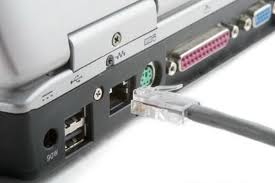 Ethernet cable and port
Application
LANs
Present.
Session
Transport
All hosts in a LAN can share same physical communication media
Also called, broadcast channel
Each frame is delivered to every host
If a host is not the intended recipient, it drops the frame
Network
Datalink
Physical
MAC Addr: A
MAC Addr: B
MAC Addr: C
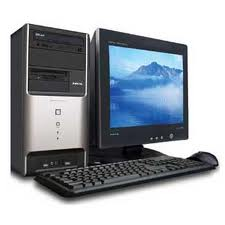 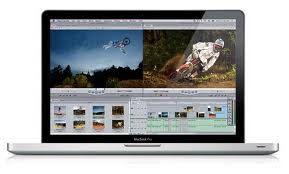 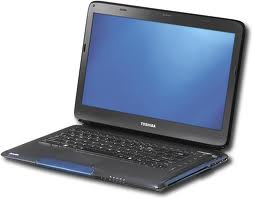 B
B
Application
Switches
Present.
Session
Transport
Hosts in same LAN can be also connected by switches
A switch forwards frames only to intended recipients
Far more efficient than broadcast channel
Network
Datalink
Physical
MAC Addr: D
MAC Addr: B
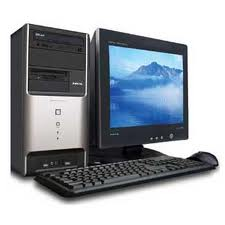 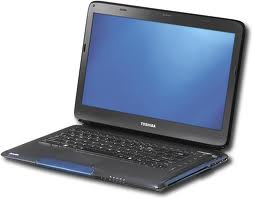 Switch
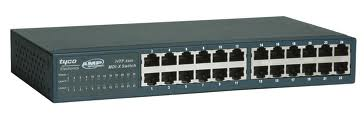 MAC Addr: C
MAC Addr: A
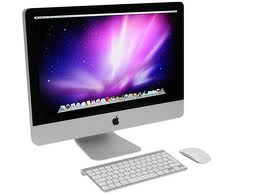 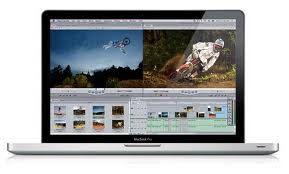 B
Application
Media Access Control (MAC) Protocols
Present.
Session
Transport
Problem: 
How do hosts access a broadcast media? 
How do they avoid collisions?

Three solutions:
 Channel partition
“Taking turns”
Random access
Network
Datalink
Physical
Application
MAC Protocols
Present.
Session
Channel partitioning protocols:
Allocate 1/N bandwidth to every host 
Share channel efficiently and fairly at high load
Inefficient at low load (where load = # senders):
1/N bandwidth allocated even if only 1 active node!
E.g., Frequency Division Multiple Access (FDMA); optical networks
“Taking turns” protocols:
Pass a token around active hosts
A host can only send data if it has the token
More efficient at low loads: single node can use >> 1/N banwidth
Overhead in acquiring the token
Vulnerable to failures (e.g., failed node or lost token)
E.g., Token ring
Transport
Network
Datalink
Physical
MAC Protocols
Application
Present.
Session
Random Access
Efficient at low load: single node can fully utilize channel 
High load: collision overhead
Key ideas of random access:
Carrier sense (CS)
Listen before speaking, and don’t interrupt
Checking if someone else is already sending data
… and waiting till the other node is done
Collision detection (CD)
If someone else starts talking at the same time, stop
Realizing when two nodes are transmitting at once
…by detecting that the data on the wire is garbled
Randomness
Don’t start talking again right away
Waiting for a random time before trying again
Examples: CSMA/CD, Ethernet, best known implementation
Transport
Network
Datalink
Physical
Application
(Inter) Network Layer (3)
Present.
Session
Transport
Service: 
Deliver packets to specified network addresses across multiple datalink layer networks
Possible other services:
Packet scheduling/priority
Buffer management
Interface: send packets to specified network address destination; receive packets destined for end host
Protocols: define network addresses (globally unique); construct forwarding tables; packet forwarding
Network
Datalink
Physical
Application
(Inter) Network Layer (3)
Present.
Session
IP address: unique addr. assigned to network device
Assigned by network administrator or dynamically when host connects to network
Transport
Network
Datalink
Physical
IP Dest. Address
 IP Src. Address
…
Transport
Layer
Transport
Layer
Network Layer
Network Layer
Net.
Hdr.
Net. Paylaod
Net.
Hdr.
Net. Paylaod
Frame Payload
Datalink Layer
Datalink Layer
Frame
Hdr.
Net.
Hdr.
Net. Payload
Frame
Hdr.
Net.
Hdr.
Net. Payload
Physical Layer
Physical Layer
101010100110101110
101010100110101110
Application
Wide Area Network
Present.
Session
Transport
Wide Area Network (WAN): network that covers a broad area (e.g., city, state, country, entire world)
E.g., Internet is a WAN
WAN connects multiple datalink layer networks (LANs)
Datalink layer networks are connected by routers
Different LANs can use different communication technology (e.g., wireless, cellular, optics, wired)
Network
Datalink
Physical
Host A
(IP A)
Host B 
(IP B)
R4
R2
R3
R1
Routers
Forward each packet received on an incoming link to an outgoing link based on packet’s destination IP address (towards its destination)
Store & forward: packets are buffered before being forwarded
Forwarding table: mapping between IP address and the output link
Router
incoming links
outgoing links
Memory
Application
Packet Forwarding
Present.
Session
Transport
Upon receiving a packet, a router 
read the IP destination address of the packet
consults its forwarding table  output port
forwards packet to corresponding output port
Network
Datalink
Physical
Host A
(IP A)
Host B 
(IP B)
R4
IP B
R2
R3
R1
IP Addresses vs. MAC Addresses
Application
Present.
Session
Why not use MAC addresses for routing?
Doesn’t scale
Analogy
MAC address  SSN
IP address  (unreadable) home address
MAC address: uniquely associated to the device for the entire lifetime of the device
IP address: changes as the device location changes
Your notebook IP address at school is different from home
Transport
Network
Datalink
Physical
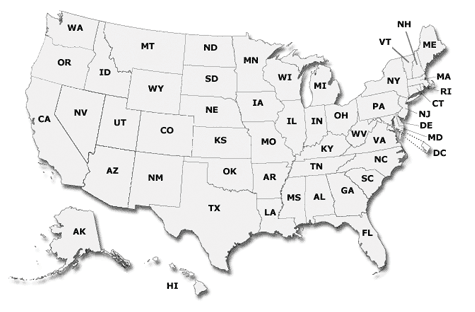 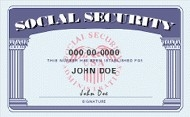 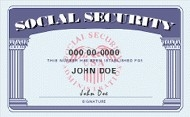 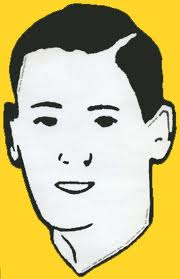 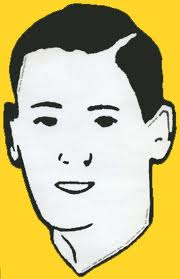 10 7th Street NW
Washington, DC 21115
1051 Euclid Ave
Berkeley, CA 94722
Application
IP Addresses vs. MAC Addresses
Present.
Session
Transport
Why does packet forwarding using IP addr. scale?
Because IP addresses can be aggregated
E.g., all IP addresses at UC Berkeley start with 0xA9E5, i.e., any address of form 0xA9E5**** belongs to Berkeley
Thus, a router in NY needs to keep a single entry for all hosts at Berkeley
If we were using MAC addresses the NY router would need to maintain an entry for every Berkeley host!!

Analogy:
Give this letter to person with SSN: 123-45-6789 vs.
Give this letter to “John Smith, 123 First Street, LA, US”
Network
Datalink
Physical
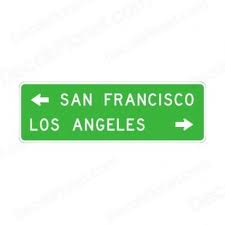 The Internet Protocol (IP)
Application
Present.
Session
Transport
Network
Internet Protocol: Internet’s network layer
Service it provides: “Best-Effort” Packet Delivery
Tries it’s “best” to deliver packet to its destination 
Packets may be lost
Packets may be corrupted
Packets may be delivered out of order
Datalink
Physical
source
destination
IP network
Application
Transport Layer (4)
Present.
Session
Transport
Service:
Provide end-to-end communication between processes
Demultiplexing of communication between hosts
Possible other services:
Reliability in the presence of errors
Timing properties
Rate adaptation (flow-control, congestion control)
Interface: send message to specific process at given destination; local process receives messages sent to it
Protocol: port numbers, perhaps implement reliability, flow control, packetization of large messages, framing
Examples: TCP and UDP
Network
Datalink
Physical
Port Numbers
Application
Present.
Session
Port number: 16-bit number identifying the end-point of a transport connection
E.g.,  80 identifies the port on which a processing implementing HTTP server can be connected
Transport
Network
Datalink
Physical
Transport Layer
Transport Layer
Trans.
Hdr.
Data
Trans.
Hdr.
Data
Network Layer
Network Layer
Net.
Hdr.
Trans.
Hdr.
Data
Net.
Hdr.
Trans.
Hdr.
Data
Datalink Layer
Datalink Layer
Frame
Hdr.
Net.
Hdr.
Trans.
Hdr.
Data
Frame
Hdr.
Net.
Hdr.
Trans.
Hdr.
Data
Physical Layer
Physical Layer
101010100110101110
101010100110101110
Application
Internet Transport Protocols
Present.
Session
Transport
Datagram service (UDP)
No-frills extension of “best-effort” IP
Multiplexing/Demultiplexing among processes
Reliable, in-order delivery (TCP)
Connection set-up & tear-down
Discarding corrupted packets (segments)
Retransmission of lost packets (segments)
Flow control
Congestion control
Services not available
Delay and/or bandwidth guarantees
Sessions that survive change-of-IP-address
Network
Datalink
Physical
Application
Application Layer (7 - not 5!)
Present.
Session
Transport
Service: any service provided to the end user
Interface: depends on the application
Protocol: depends on the application

Examples: Skype, SMTP (email), HTTP (Web), Halo, BitTorrent  …

What happened to layers 5 & 6?
“Session” and “Presentation” layers
Part of OSI architecture, but not Internet architecture
Their functionality is provided by application layer
Network
Datalink
Physical
Application Layer (5)
Application Layer
Application Layer
Data
Data
Transport Layer
Transport Layer
Trans.
Hdr.
Data
Trans.
Hdr.
Data
Network Layer
Network Layer
Net.
Hdr.
Trans.
Hdr.
Data
Net.
Hdr.
Trans.
Hdr.
Data
Datalink Layer
Datalink Layer
Frame
Hdr.
Net.
Hdr.
Trans.
Hdr.
Data
Frame
Hdr.
Net.
Hdr.
Trans.
Hdr.
Data
Physical Layer
Physical Layer
101010100110101110
101010100110101110
Application
Application
Five Layers Summary
Lower three layers implemented everywhere
Top two layers implemented only at hosts
Logically, layers interacts with peer’s corresponding layer
Transport
Transport
Network
Network
Network
Datalink
Datalink
Datalink
Physical
Physical
Physical
Host A
Router
Host B
Application
Application
Physical Communication
Communication goes down to physical network
Then from network peer to peer
Then up to relevant layer
Transport
Transport
Network
Network
Network
Datalink
Datalink
Datalink
Physical
Physical
Physical
Host A
Router
Host B
Administrivia
Midterm 3 coming up on Mon 4/24 6:30-8PM
All topics up to and including Lecture 15
Focus will be on Lectures 16 – 23 and associated readings, and Projects 3
But expect 20-30% questions from materials from Lectures 1-15
VLSB 2040 and VLSB 2060 
Closed book
2 pages hand-written notes both sides
Break
The Internet Hourglass
Applications
SMTP
HTTP
DNS
NTP
TCP
UDP
Transport
Waist
IP
Data Link
802.11
Ethernet
SONET
Physical
The Hourglass Model
Copper
Fiber
Radio
There is just one network-layer protocol, IP.
The “narrow waist” facilitates interoperability.
Implications of Hourglass
Single Internet-layer module (IP):
Allows arbitrary networks to interoperate
Any network technology that supports IP can exchange packets
Allows applications to function on all networks
Applications that can run on IP can use any network
Supports simultaneous innovations above and below IP
But changing IP itself, i.e., IPv6, very involved
Drawbacks of Layering
Layer N may duplicate layer N-1 functionality 
E.g., error recovery to retransmit lost data
Layers may need same information
E.g., timestamps, maximum transmission unit size
Layering can hurt performance
E.g., hiding details about what is really going on
Some layers are not always cleanly separated
Inter-layer dependencies for performance reasons
Some dependencies in standards (header checksums)
Headers start to get really big
Sometimes header bytes >> actual content
Placing Network Functionality
Hugely influential paper: “End-to-End Arguments in System Design” by Saltzer, Reed, and Clark (‘84)

“Sacred Text” of the Internet
Endless disputes about what it means
Everyone cites it as supporting their position
Basic Observation
Some types of network functionality can only be correctly implemented end-to-end
Reliability, security, etc

Because of this, end hosts:
Can satisfy the requirement without network’s help
Will/must do so, since can’t rely on network’s help

Therefore don’t go out of your way to implement them in the network
OK
Example: Reliable File Transfer
Host A
Host B
Appl.
Appl.
OS
OS
Solution 1: make each step reliable, and then concatenate them

Solution 2: end-to-end check and try again if necessary
Discussion
Solution 1 is incomplete
What happens if memory is corrupted?
Receiver has to do the check anyway!

Solution 2 is complete
Full functionality can be entirely implemented at application layer with no need for reliability from lower layers

Is there any need to implement reliability at lower layers?
Well, it could be more efficient
End-to-End Principle
Implementing this functionality in the network:
Doesn’t reduce host implementation complexity
Does increase network complexity
Probably imposes delay and overhead on all applications, even if they don’t need functionality

However, implementing in network can enhance performance in some cases
E.g., very losy link
Conservative Interpretation of E2E
Don’t implement a function at the lower levels of the system unless it can be completely implemented at this level

Unless you can relieve the burden from hosts, don’t bother
Moderate Interpretation
Think twice before implementing functionality in the network

If hosts can implement functionality correctly, implement it in a lower layer only as a performance enhancement

But do so only if it does not impose burden on applications that do not require that functionality

This is the interpretation we are using
Summary (1/2)
Layered architecture powerful abstraction for organizing complex networks
Internet: 5 layers
Physical: send bits
Datalink: Connect two hosts on same physical media
Network: Connect two hosts in a wide area network
Transport: Connect two processes on (remote) hosts
Applications: Enable applications running on remote hosts to interact  
Unified Internet layering (Application/Transport/ Internetwork/Link/Physical) decouples apps from networking technologies
Summary (2/2)
E2E argument encourages us to keep IP simple
If higher layer can implement functionality correctly, implement it in a lower layer only if
it improves the performance significantly for application that need that functionality, and
it does not impose burden on applications that do not require that functionality